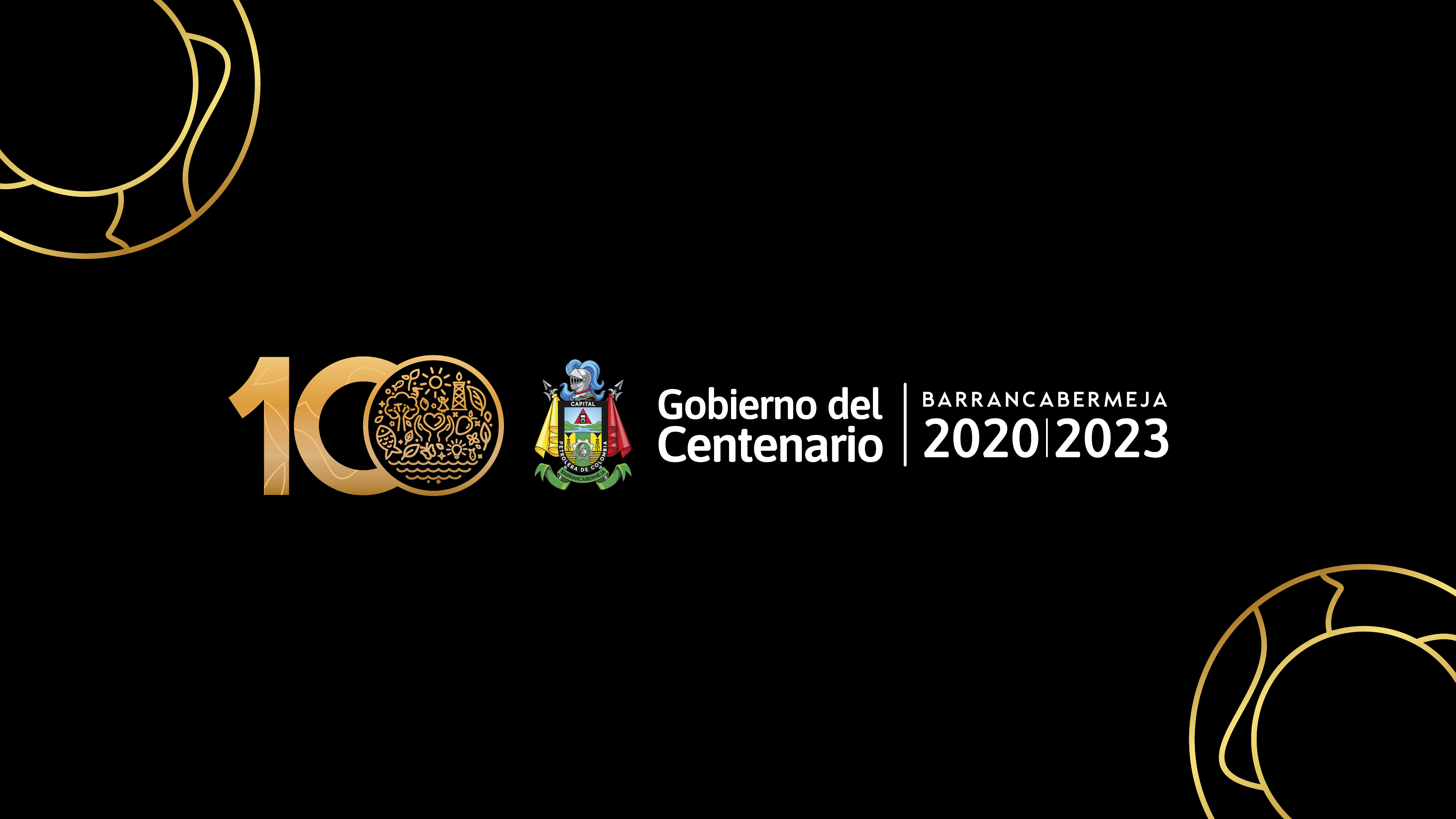 RENDICIÓN DE CUENTAS 2020-2023
Inspección de Tránsito y Transporte de Barrancabermeja
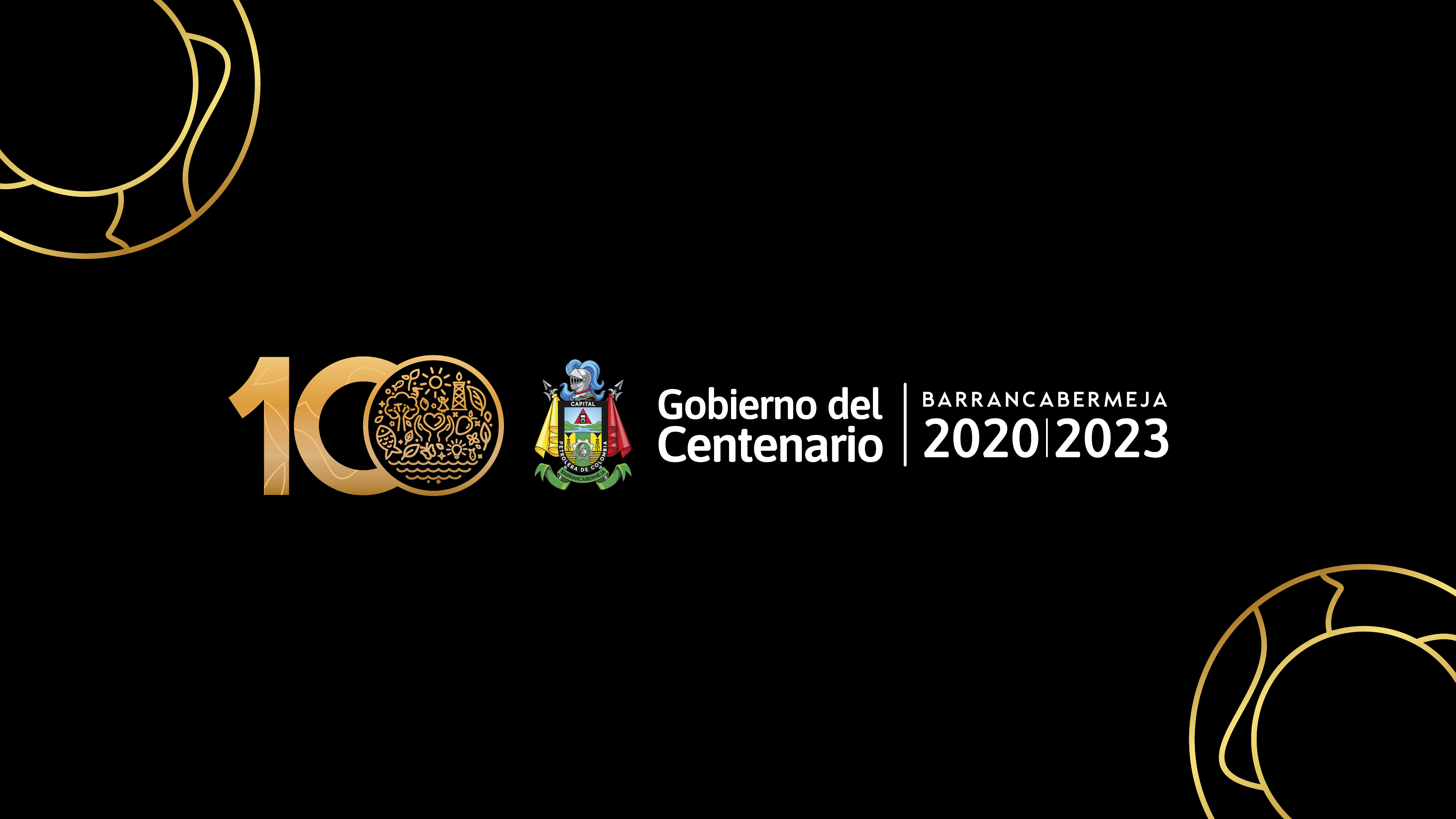 Proyectó:
 Nombre y Cargo.
ESTRUCTURA Y LÍDERES DE PROCESO
Inspección de Tránsito y Transporte de Barrancabermeja
Estructura y Líderes
Inspección de Tránsito y Transporte de Barrancabermeja
Estructura y Líderes
Inspección de Tránsito y Transporte de Barrancabermeja
Situación de los Recursos
Inspección de Tránsito y Transporte
Recursos Humanos
Misión
Inspección de Tránsito y Transporte de Barrancabermeja
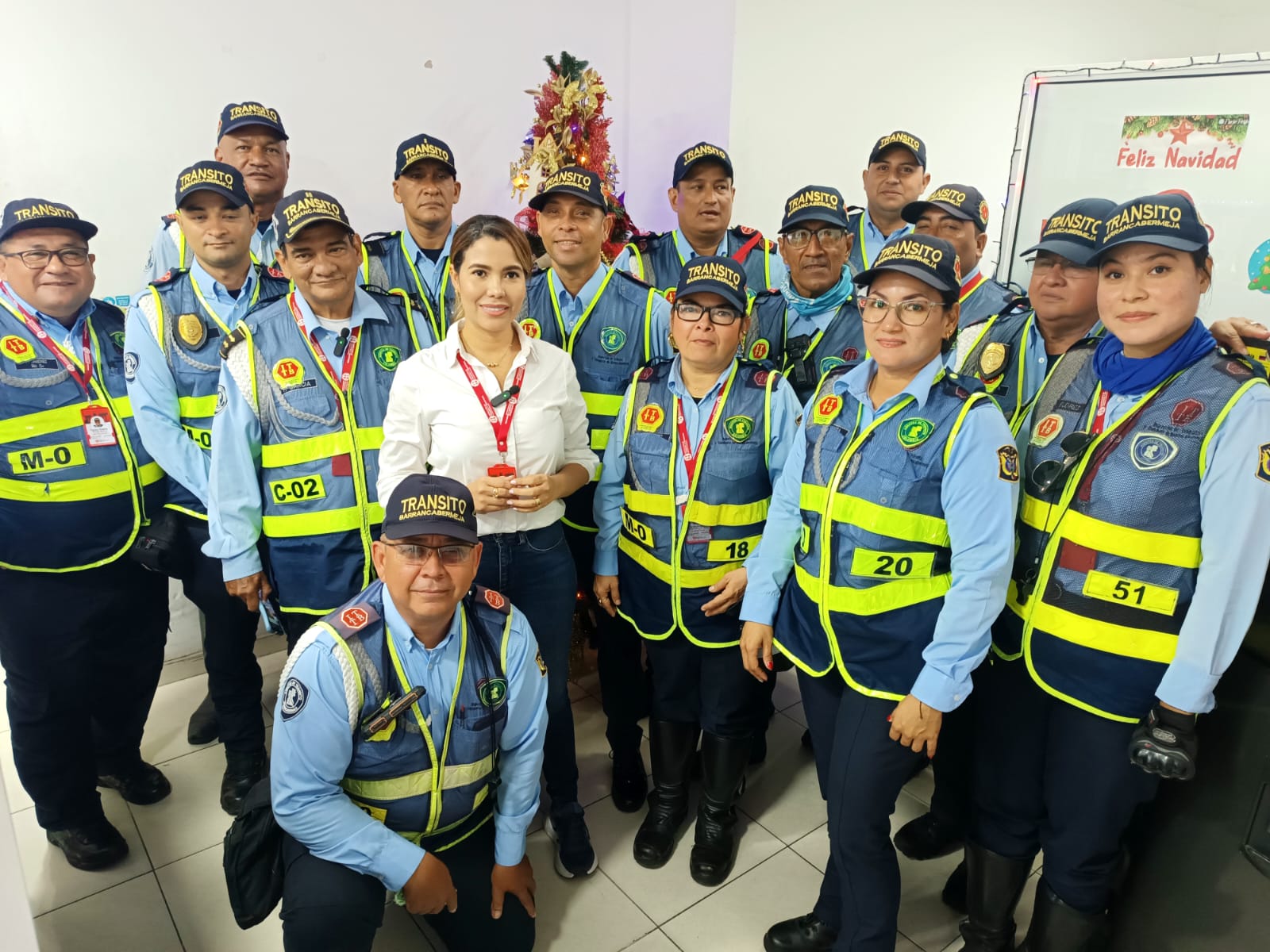 Planea, formula y ejecuta políticas del sector Transporte
Generando la accesibilidad, movilidad y la seguridad vial. 
Bienestar y seguridad de los actores viales.
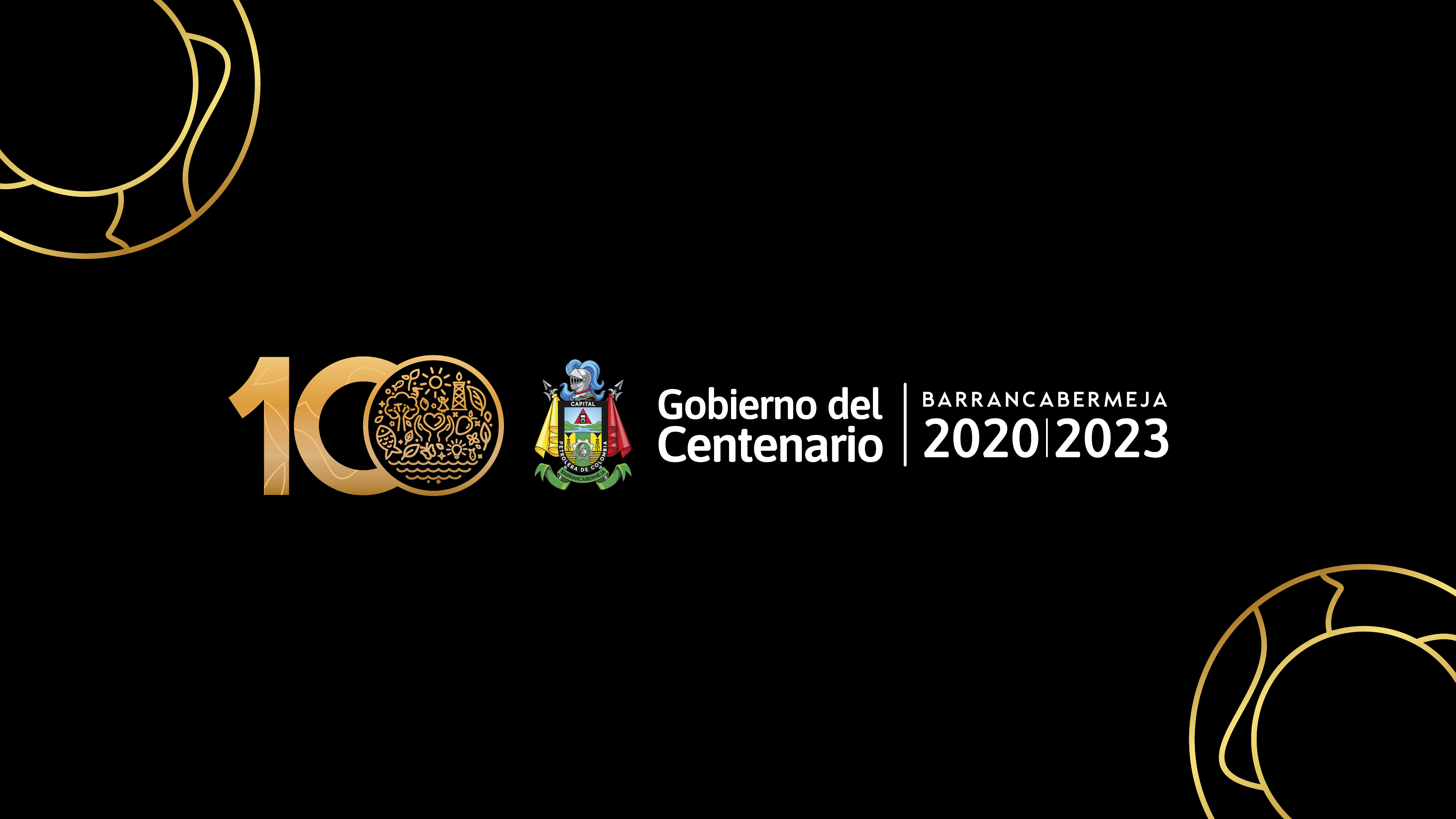 Proyectó:
 Nombre y Cargo.
PRINCIPALES LOGROS
Inspección de Tránsito y Transporte de Barrancabermeja
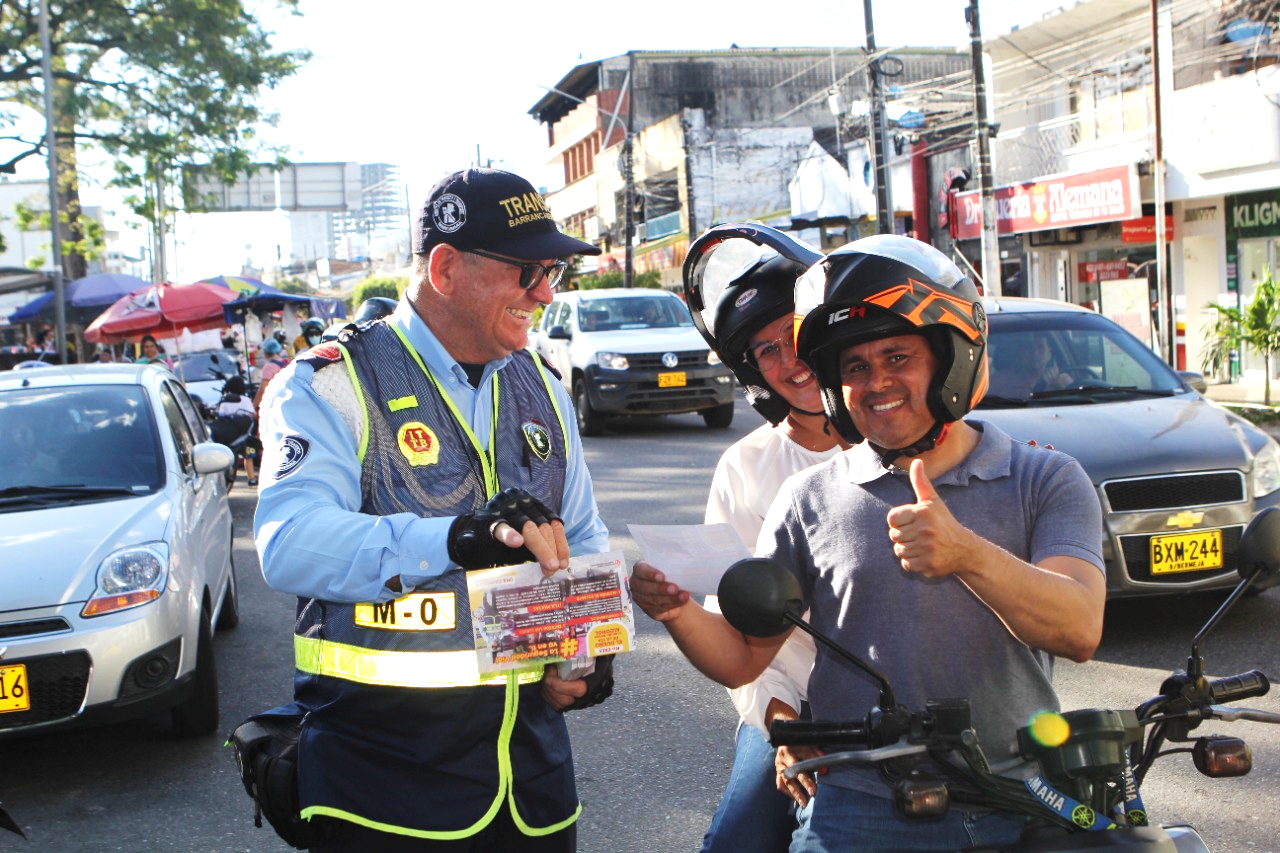 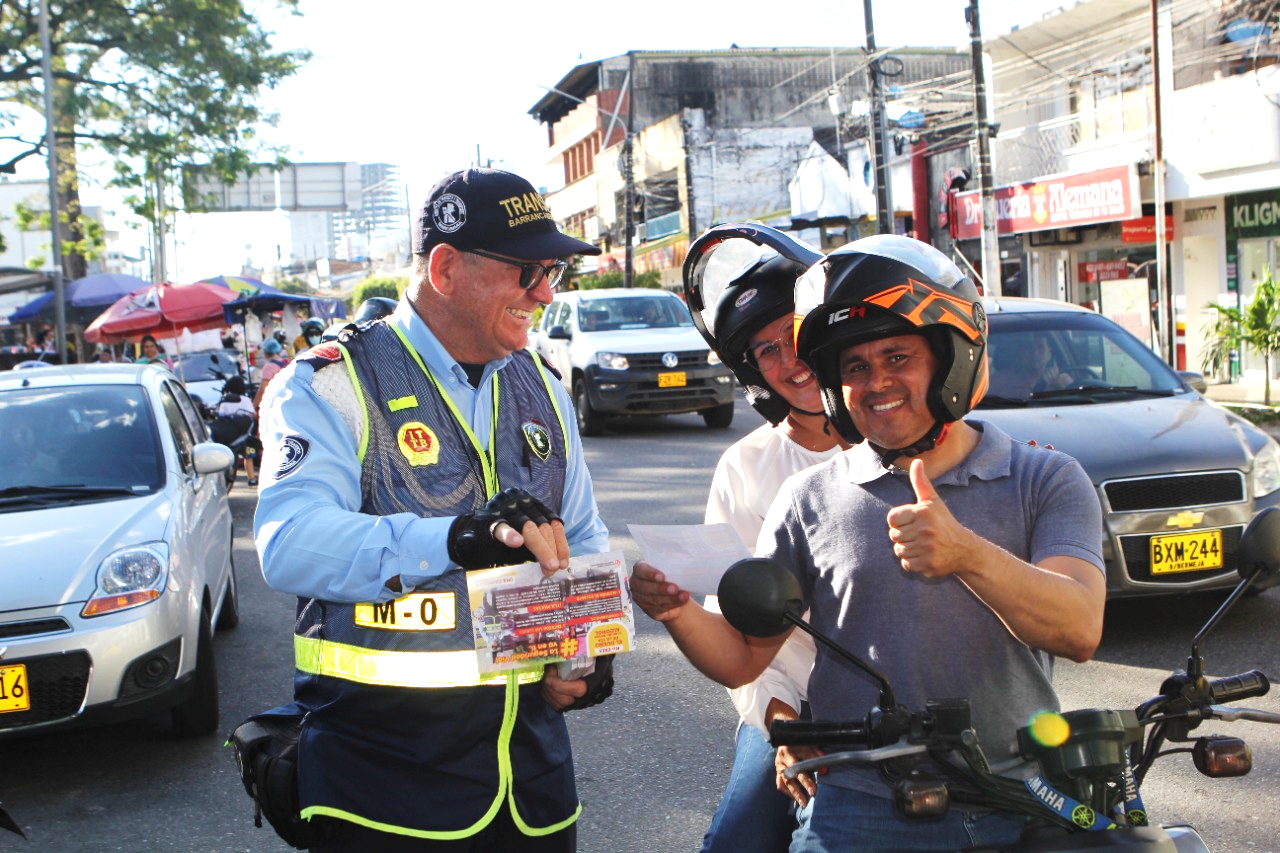 5 Logros
Inspección de Tránsito y Transporte
Ejecución Plan de Desarrollo
84,4%
Corte al 30/09/2023
Aspectos Estratégico Sectoriales Especiales
Inspección de Tránsito y Transporte
Informe Especial  Transporte Público
En Barrancabermeja se tienen habilitadas 10
empresas en la modalidad individual, 5 empresas en modalidad Colectivo, 1 empresa en
modalidad mixta, de estas empresas dos tienen habilitación simultáneamente para dos
modalidades.
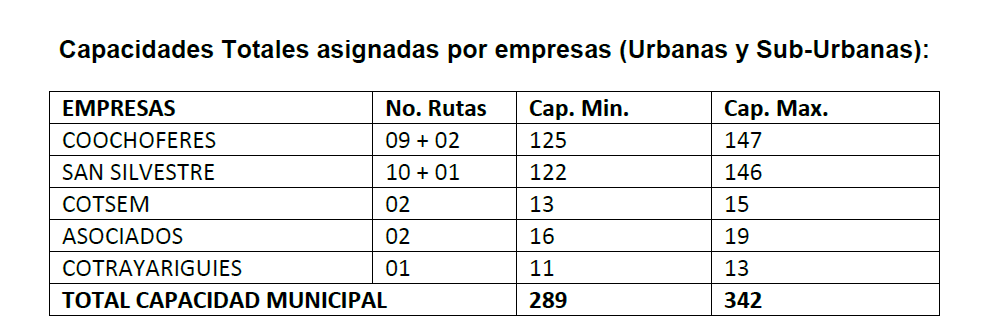 Aspectos Estratégico Sectoriales Especiales
Inspección de Tránsito y Transporte
Informe Especial  Transporte Público
La capacidad transportadora para la modalidad individual se encuentra numerada mediante
el Decreto municipal No. 296 de 1999 y se ha mantenido sin modificación, en el artículo
tercero adjudica los rangos en la numeración de taxis por empresa, indicando un total de
959 vehículos clase automóvil tipo Taxi, del número 0000 al 0958. Esta disposición no ha
sido modificada continuando vigente por obedecer al concepto de capacidad global
municipal y no asignada por empresas, los propietarios voluntariamente pueden cambiar
de empresa en cualquier momento
Aspectos Estratégico Sectoriales Especiales
Inspección de Tránsito y Transporte
Informe Especial  Transporte Público
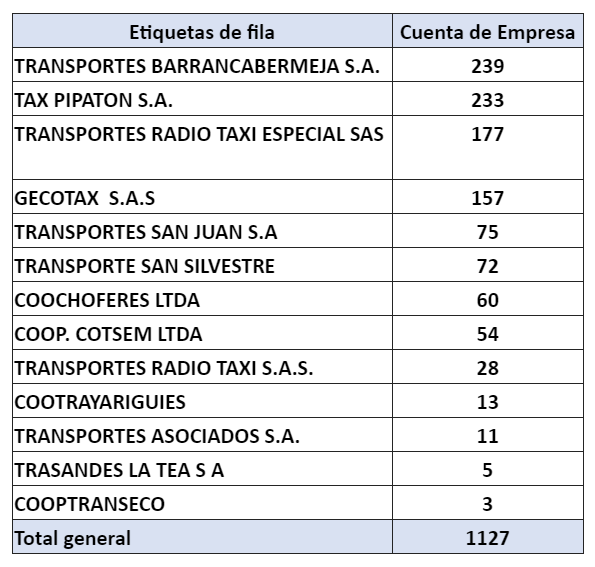 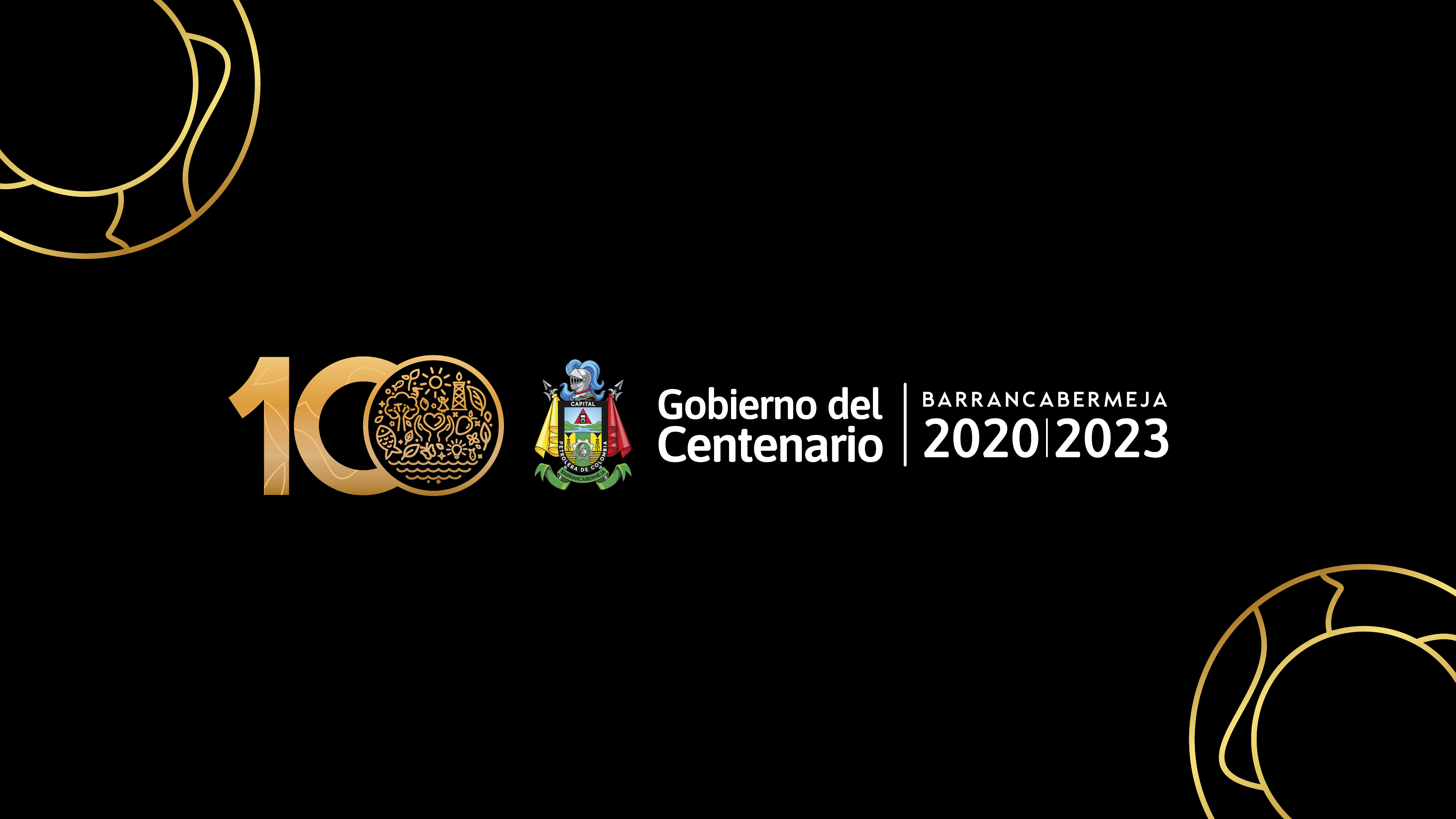 Proyectó:
 Nombre y Cargo.
INDICADORES DE GESTIÓN
Inspección de Tránsito y Transporte de Barrancabermeja
Indicadores Principales
Inspección de Tránsito y Transporte
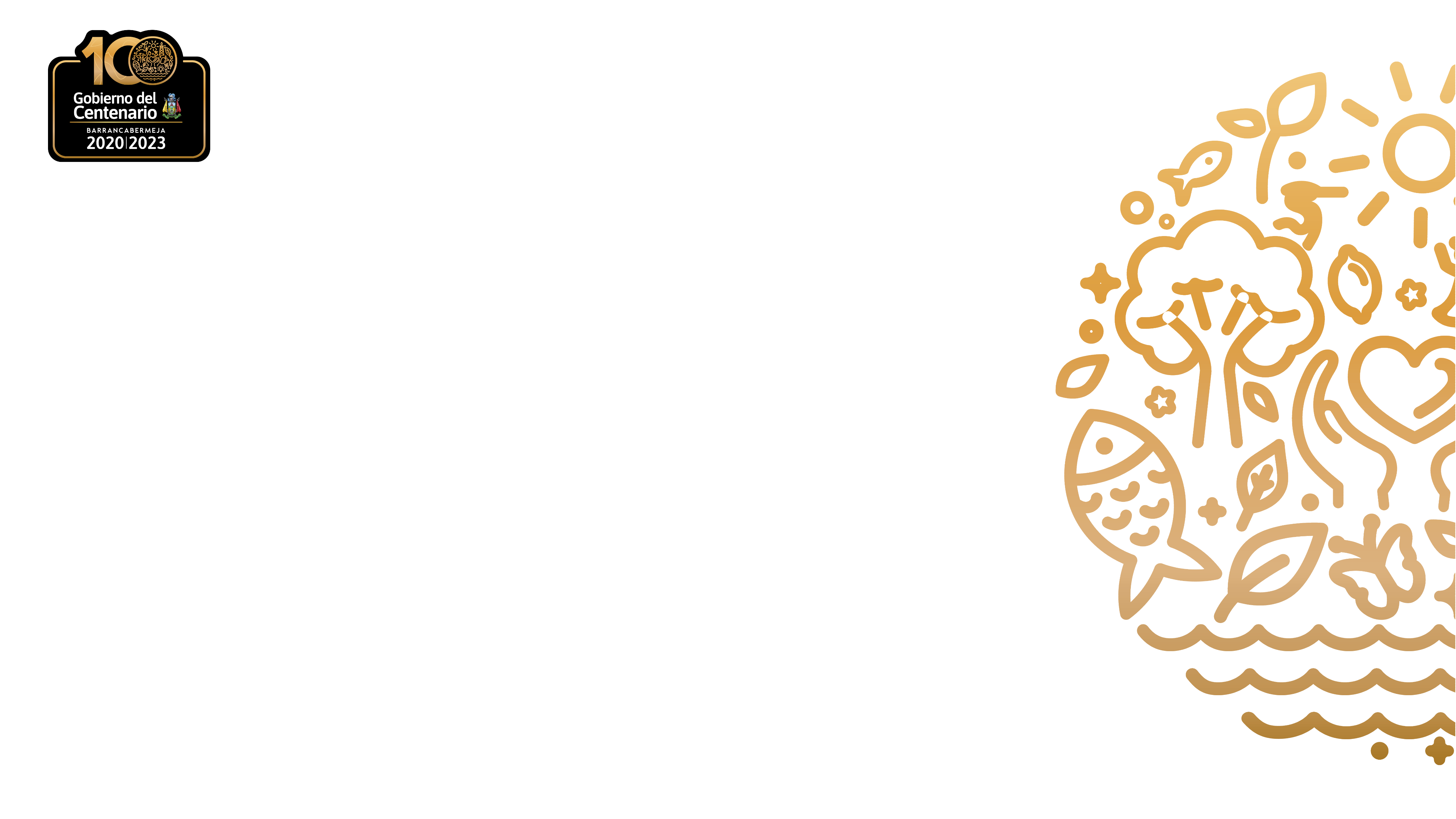 INSPECCIÓN DE TRÁNSITO Y TRANSPORTE DE BARRANCABERMEJA
INFORME PRESUPUESTAL A OCTUBRE 31 DE 2023
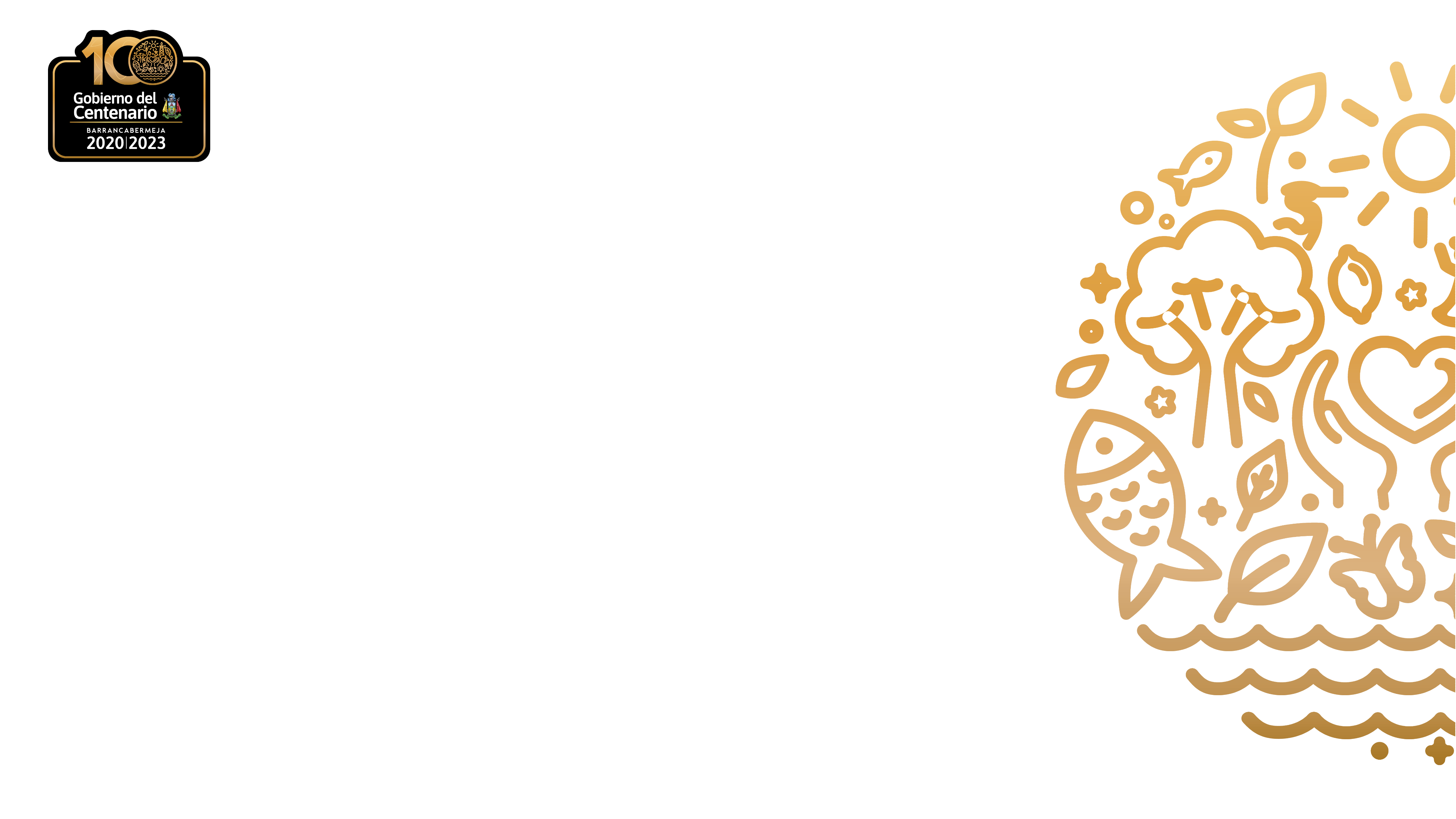 El Presupuesto de Ingresos y Gastos de la ITTB para la vigencia de 2023 fue aprobado mediante Acuerdo 054 de Noviembre 08 de 2022, y liquidado mediante resolución 2315 de Diciembre 26 de 2022, por valor de $15.604.750.000, igualmente y mediante acuerdo 070 de Julio 07 de 2023 en sus artículos quinto y sexto se adiciona el presupuesto de ingresos y gastos de la ITTB en la suma de $1,062,394,644, para un presupuesto ajustado por valor de Dieciséis mil millones seiscientos sesenta y siete mil ciento cuarenta y cuatro pesos ($16.667.144.644)
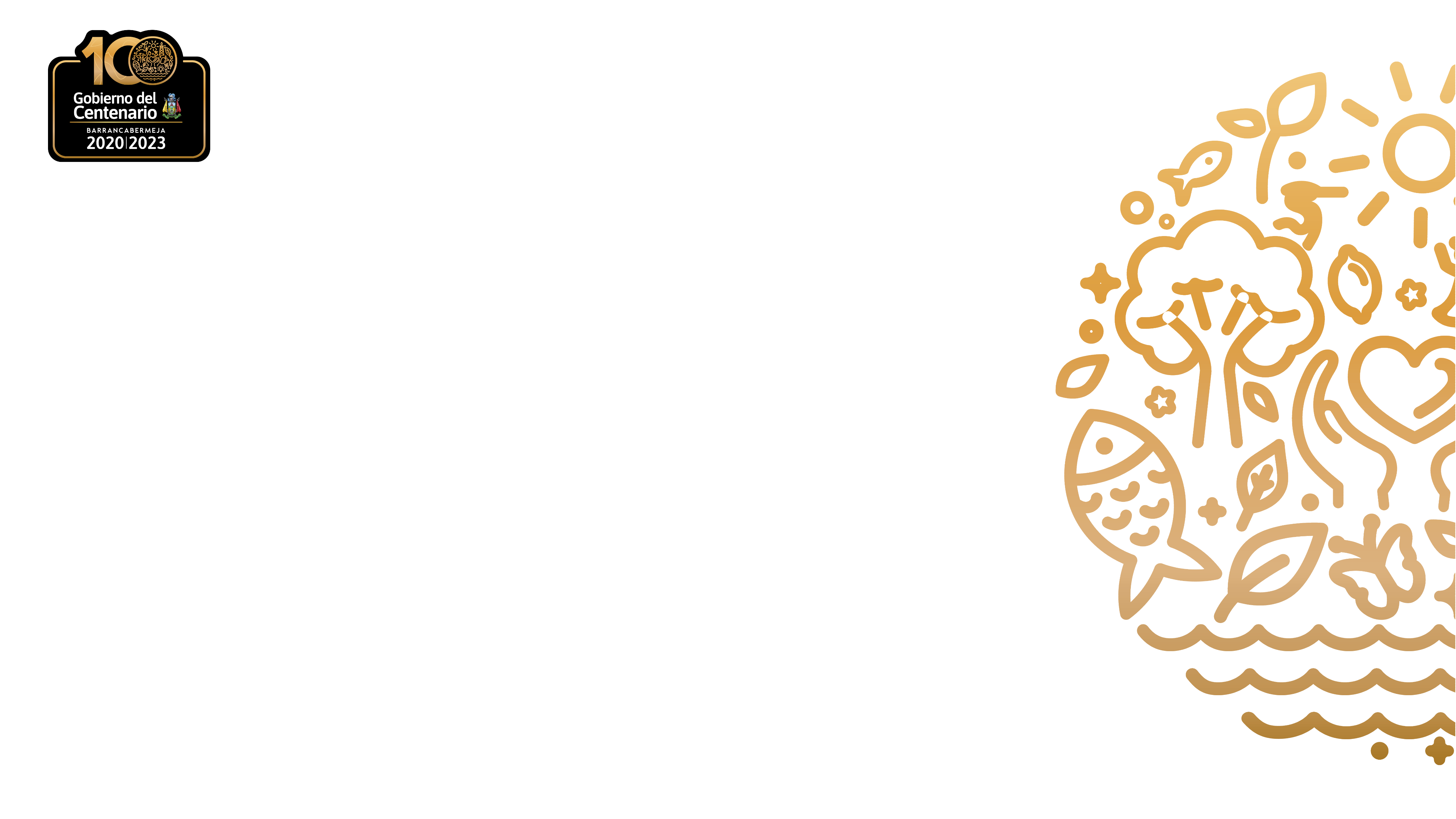 PRESUPUESTO DE INGRESO DE VIGENCIA 2023
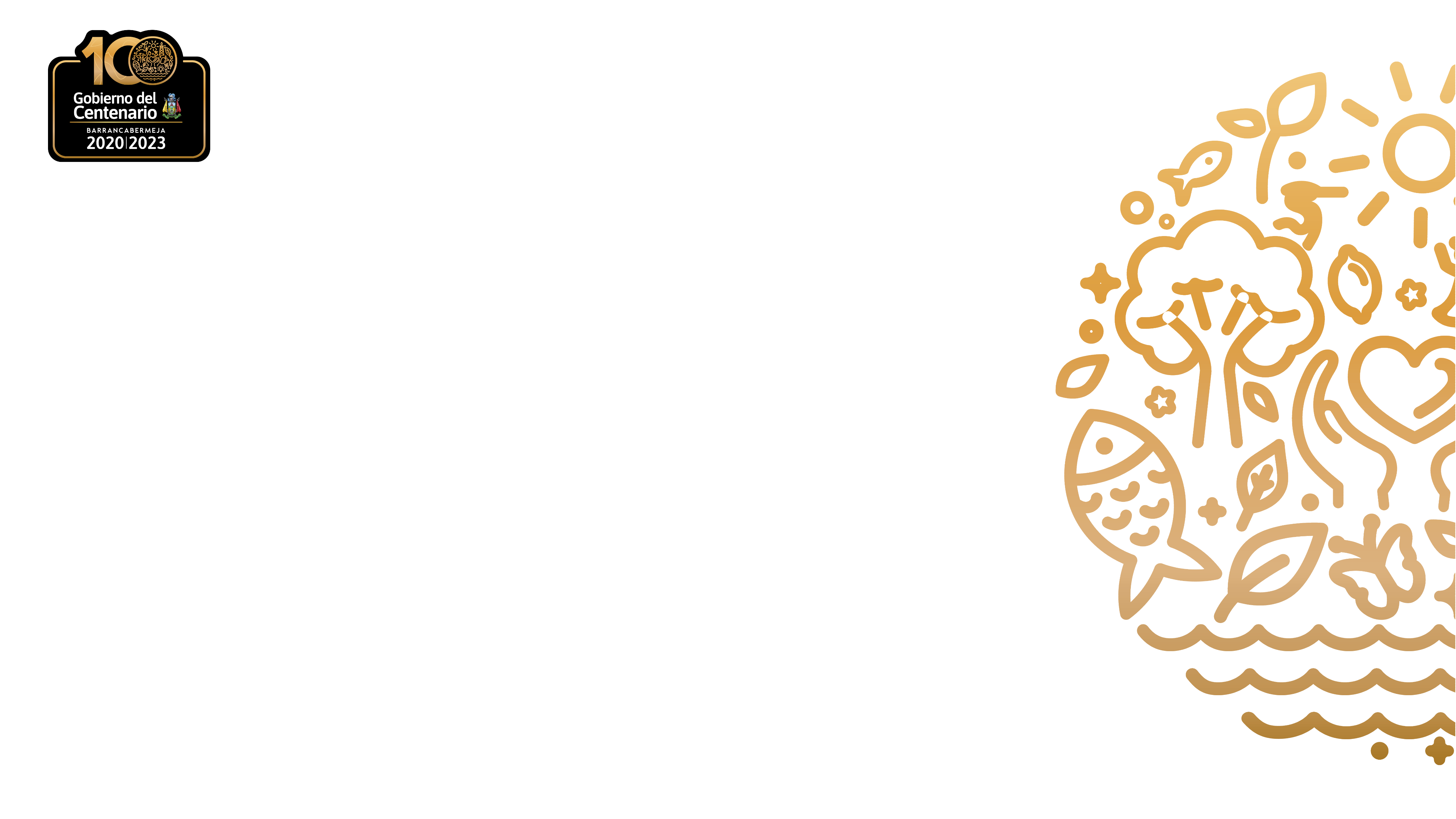 EJECUCION DE INGRESO VIGENCIA 2023
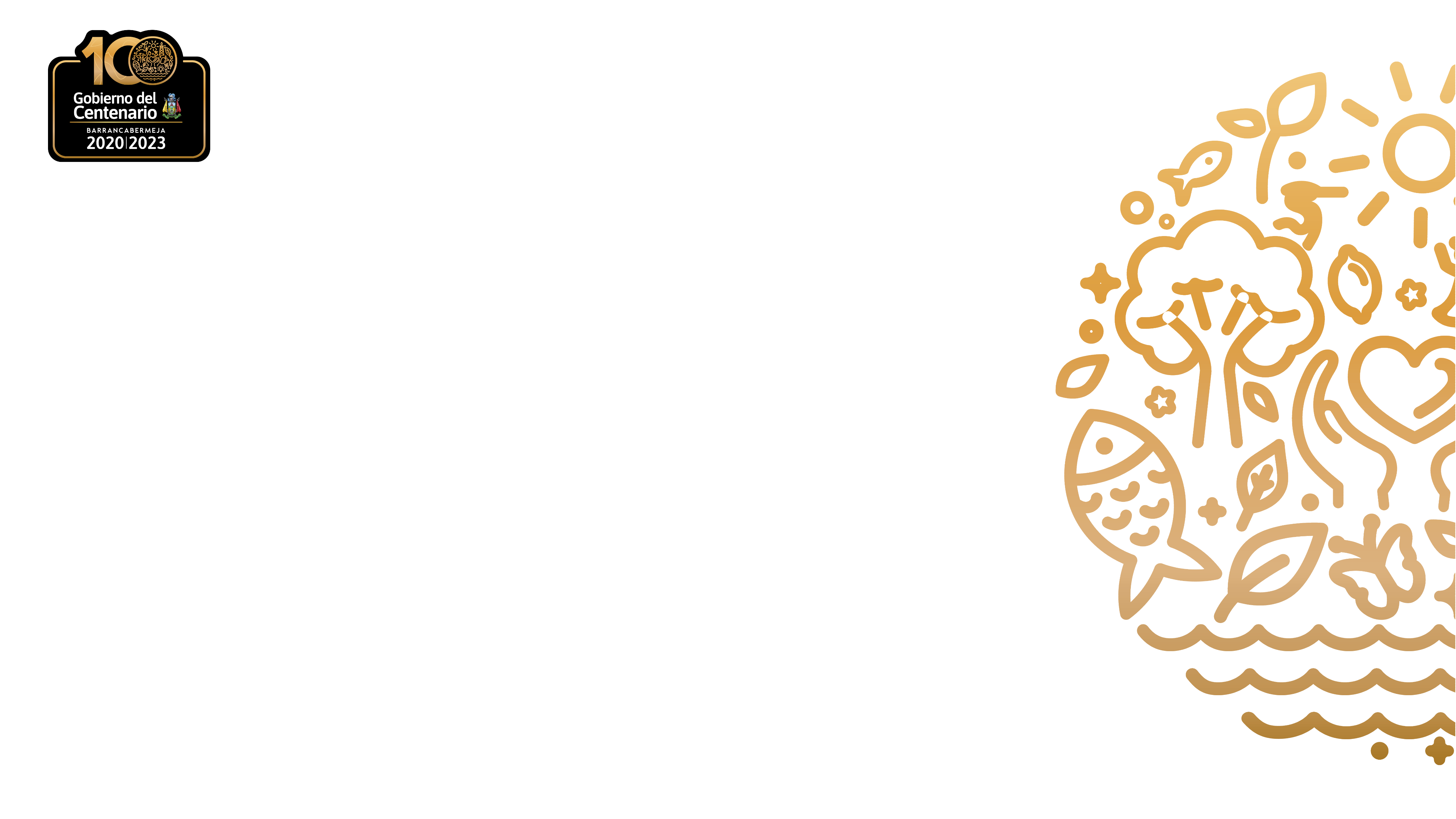 PRESUPUESTO DE INGRESOS VIGENCIA 2023
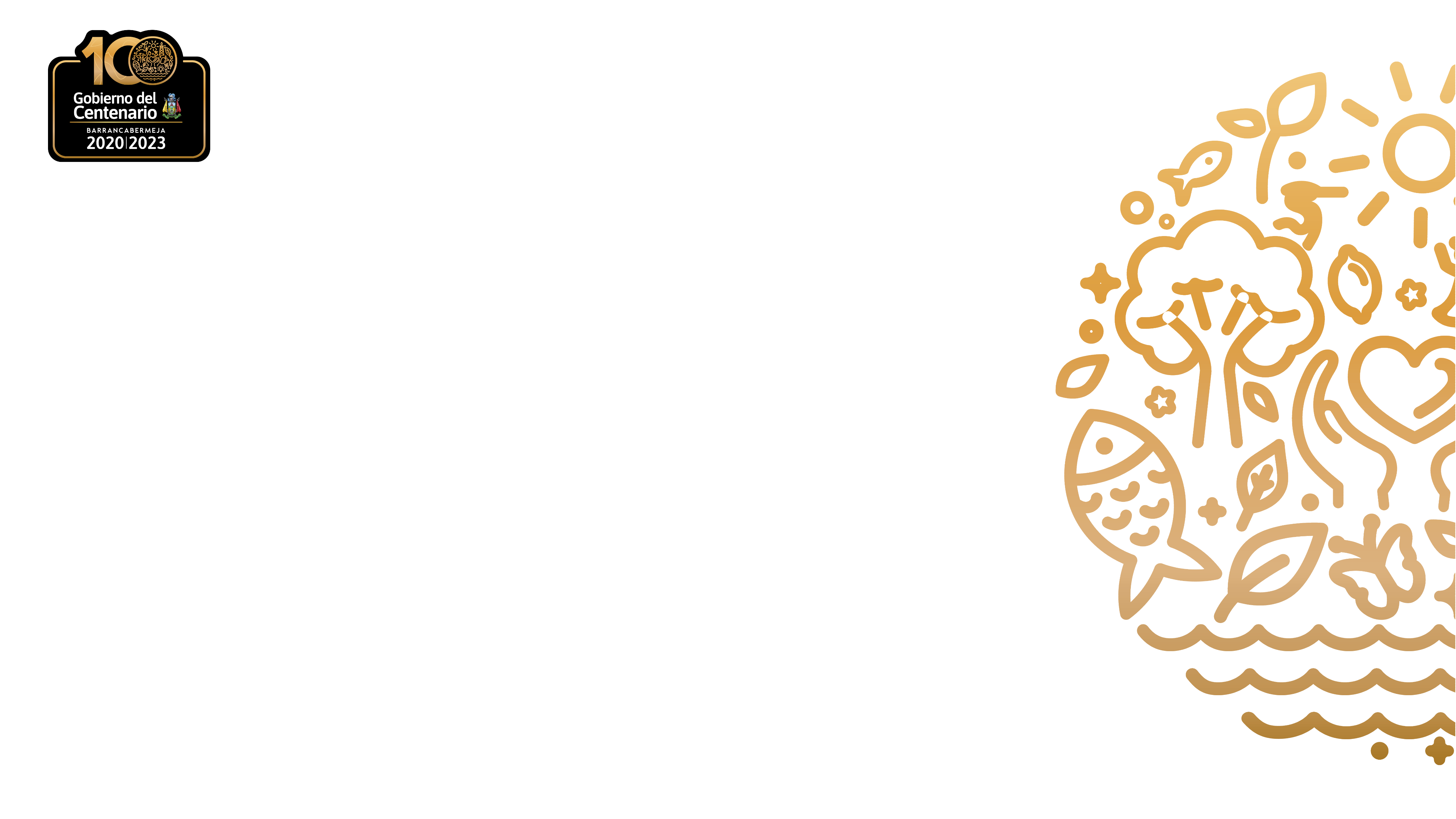 PRESUPUESTO DE GASTO DE VIGENCIA 2023
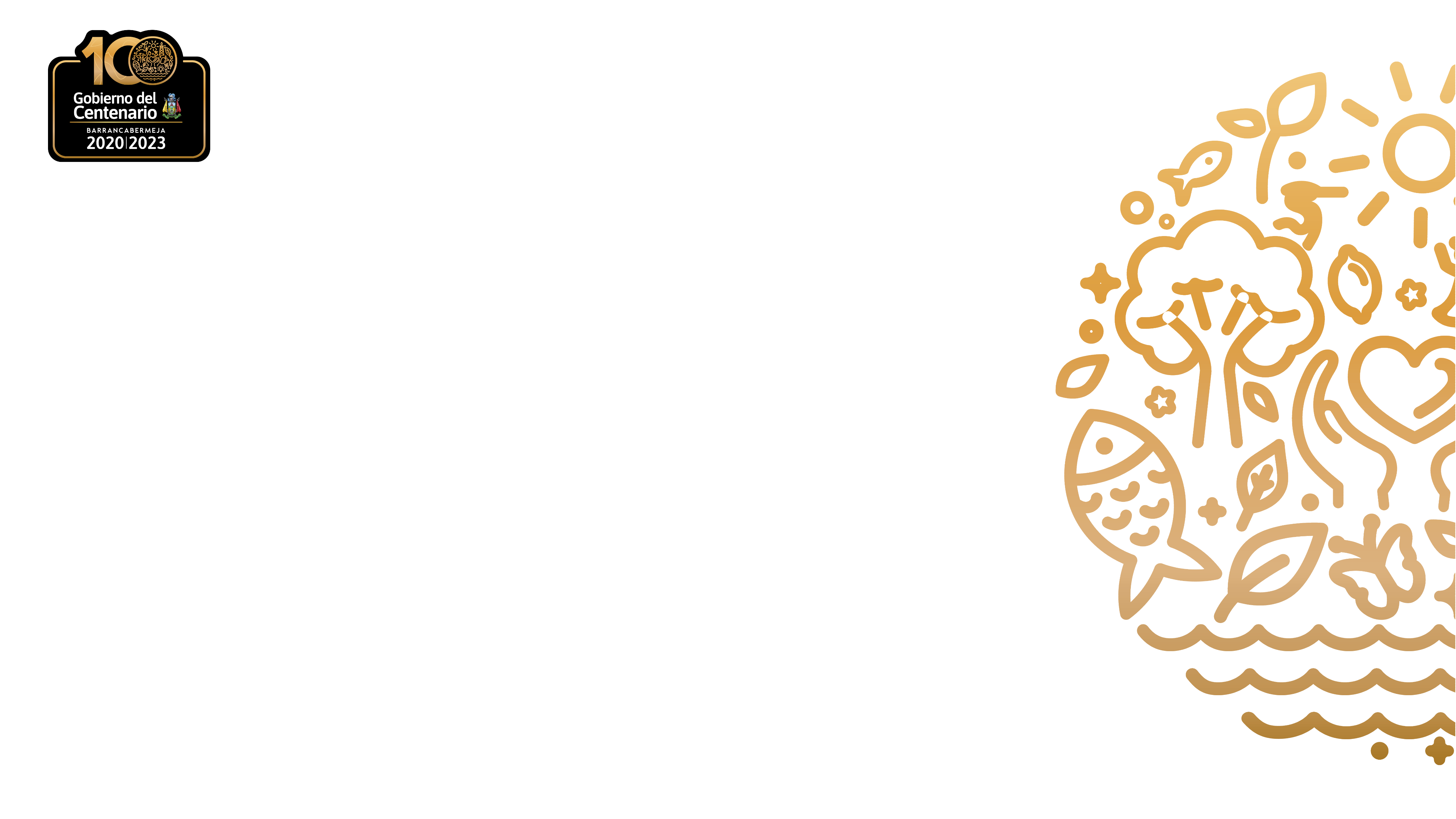 EJECUCION DE GASTO VIGENCIAS 2023
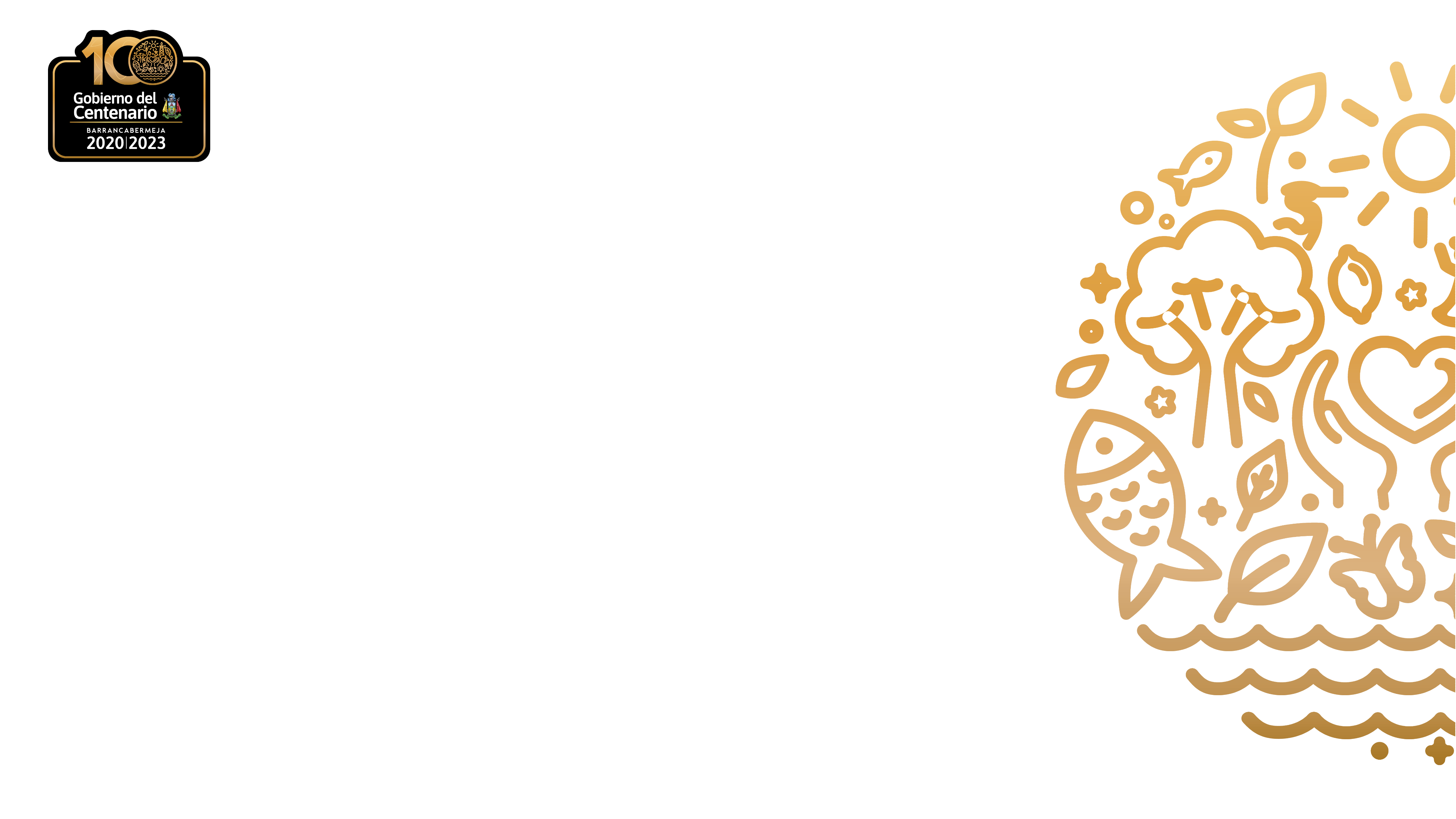 CUENTAS POR PAGAR A OCTUBRE 2023
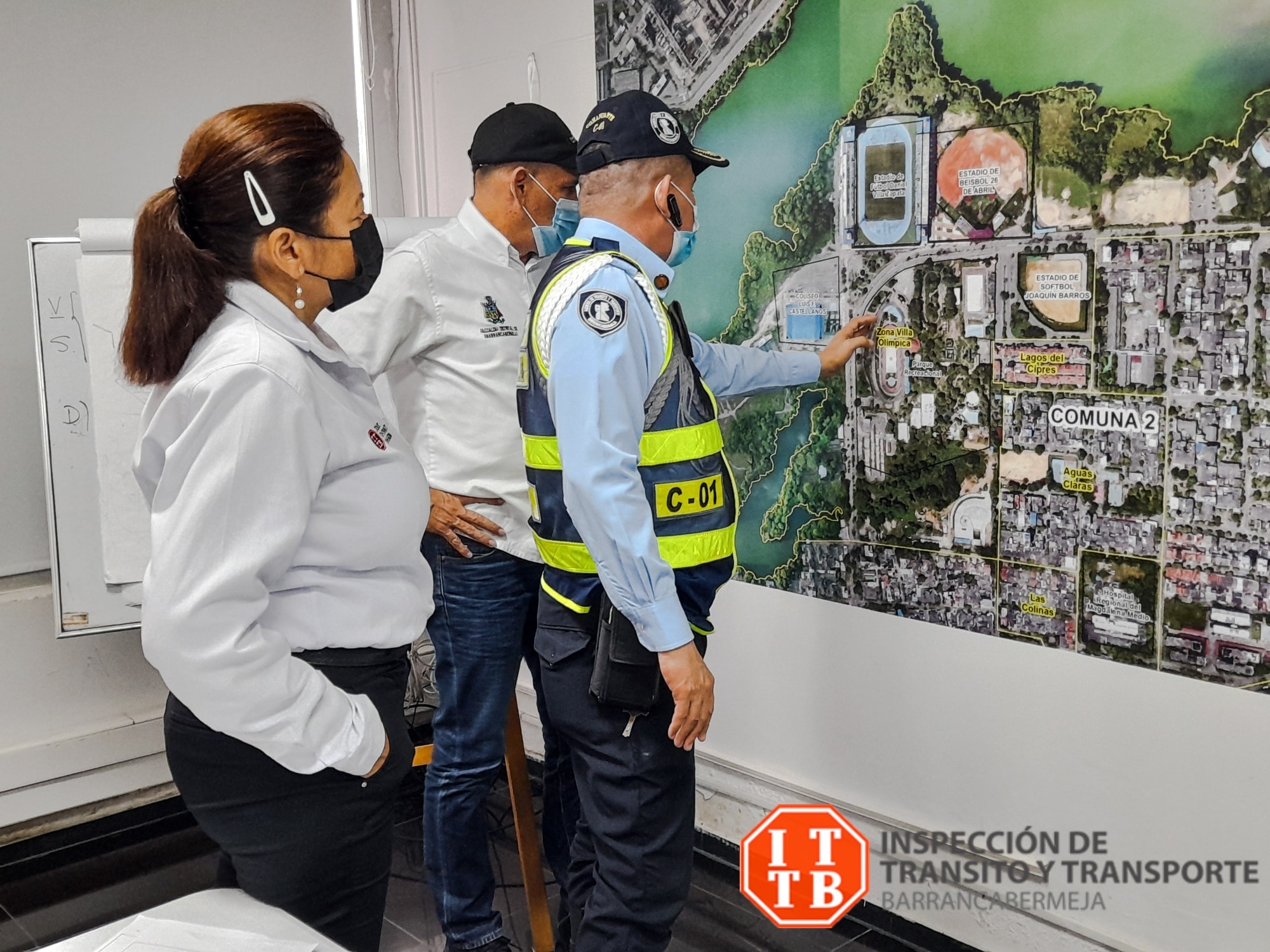 5 Retos
Inspección de Tránsito y Transporte
Recomendaciones
Inspección de Tránsito y Transporte
Alianzas para crear el observatorio de seguridad vial del Distrito de Barrancabermeja,.
 
Continuar alianza estratégica con la Comisión Económica Para América Latina en el desarrollo de proyectos de Urbanismo táctico en sectores de riesgo en seguridad vial, fortaleciendo el desarrollo de talleres de diseño participativo con la comunidad.

Desarrollar de manera permanente el programa de formación y sensibilización a los actores viales, con el fin de fortalecer el área de comportamiento seguro de los actores viales.  

Es necesario el Fortalecimiento del control operativo con la dotación de los vehículos y elementos necesarios para ejercer su labor. Así como mantener procesos de formación permanente para los agentes de tránsito.

Gestionar las alianzas para la implementación de los diseños que quedaron aprobados tanto del proyecto de Pequeñas Grandes Obras III como de Urbanismo Táctico de la CEPAL.
Recomendaciones
Inspección de Tránsito y Transporte
Garantizar el uso de medios electrónicos para la detección de infracciones a las normas de tránsito.

Continuar con el fortalecimiento del área de atención al ciudadano, gestionar el mobiliario para la dotación de la nueva área de servicio, programa de formación a funcionarios de atención al público y áreas de servicios.

Fortalecer con recursos técnicos, humanos y financieros del área de Seguridad vial, para mejorar el cubrimiento y solución de requerimientos de la ciudadanía.

Realizar estudio para la gestión de la velocidad segura en el Distrito de Barrancabermeja

Continuar realizando análisis por puntos críticos de siniestralidad vial y realizar los diseños aplicando metodologías de diseño participativo, como línea base para los proyectos de seguridad vial a gestionar.
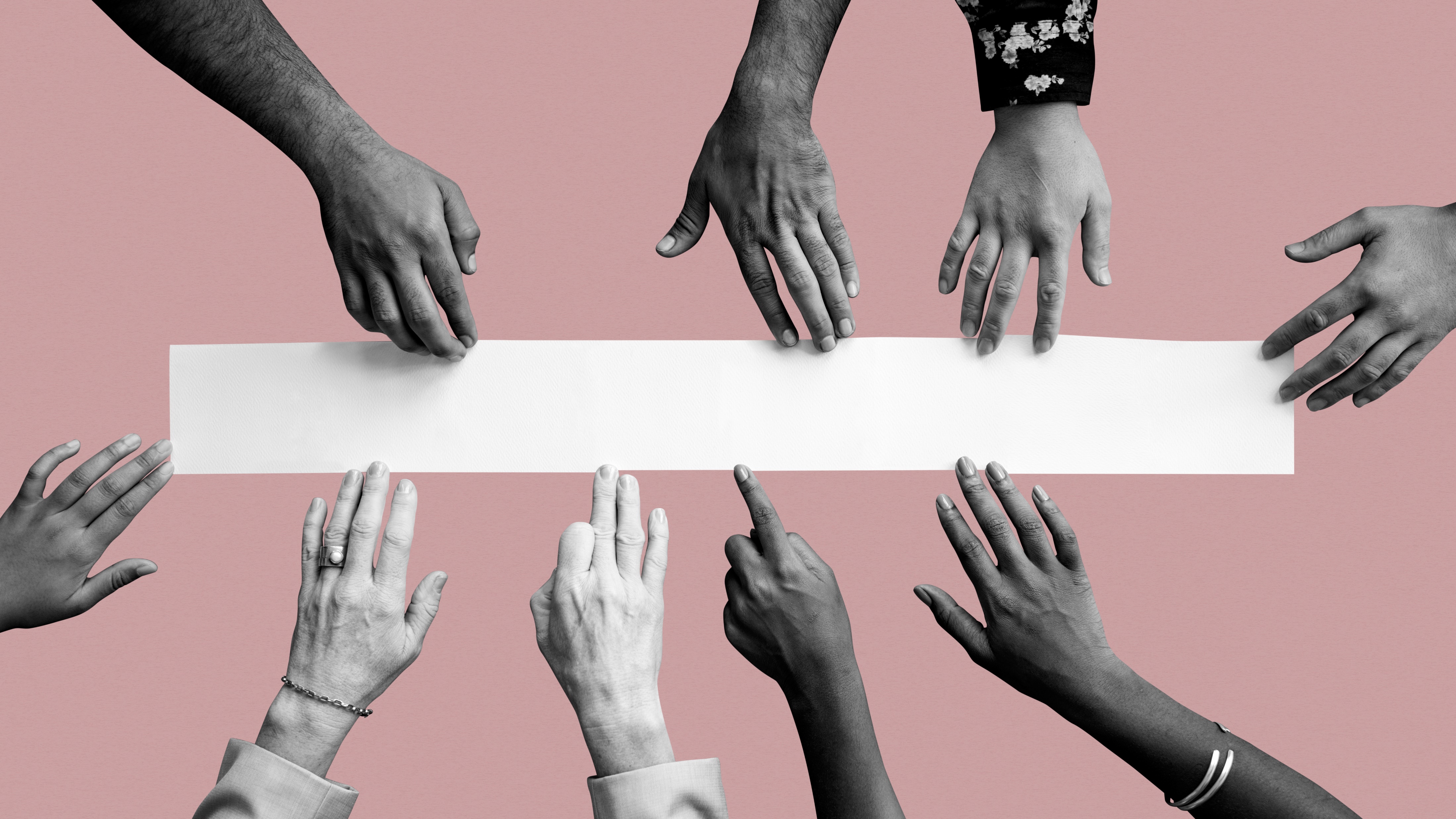 Inquietudes y Diálogo
¡Por favor pida la palabra!
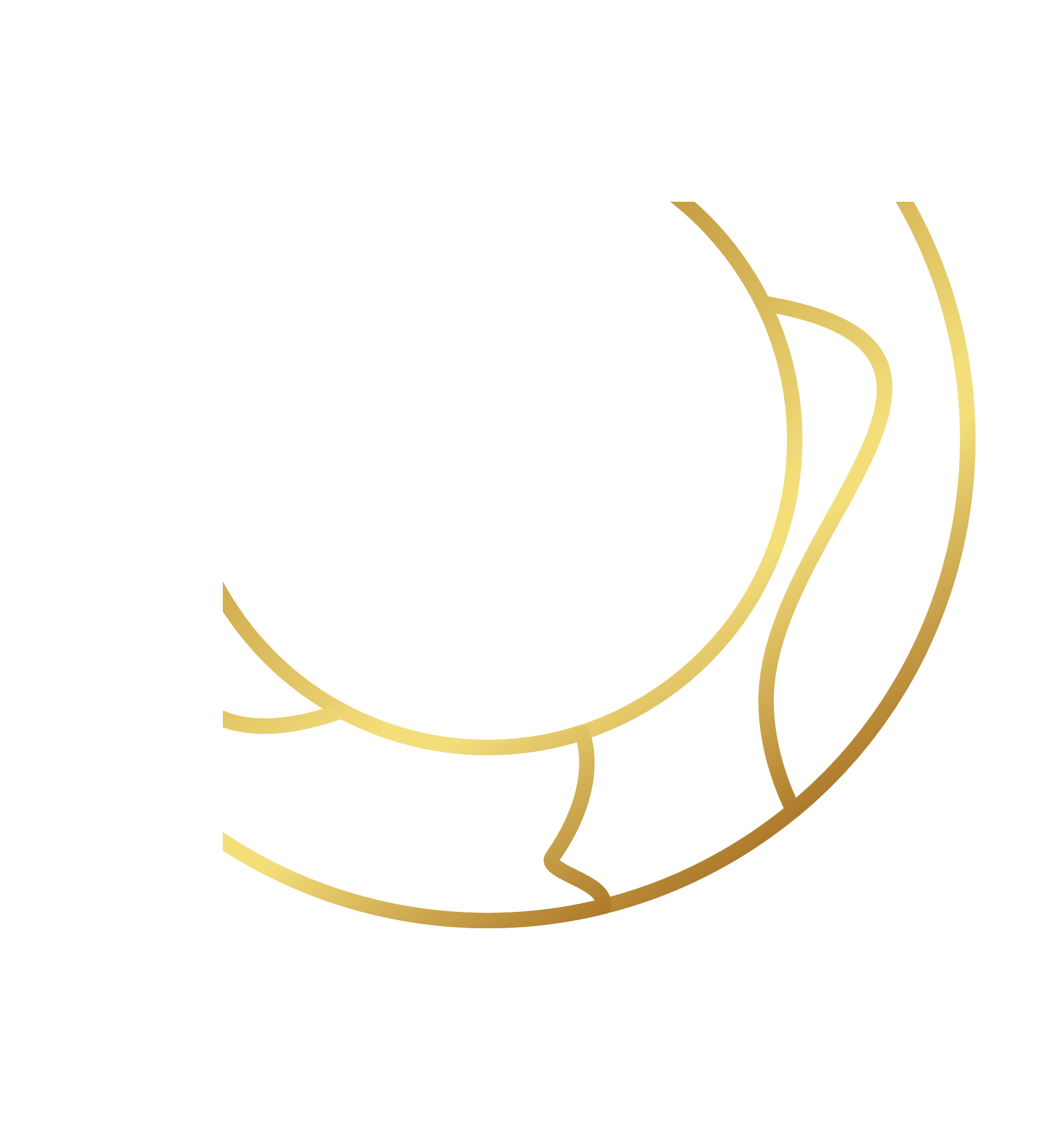 Proyectó: 
Nombre y Cargo
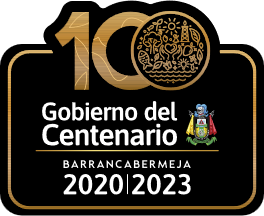 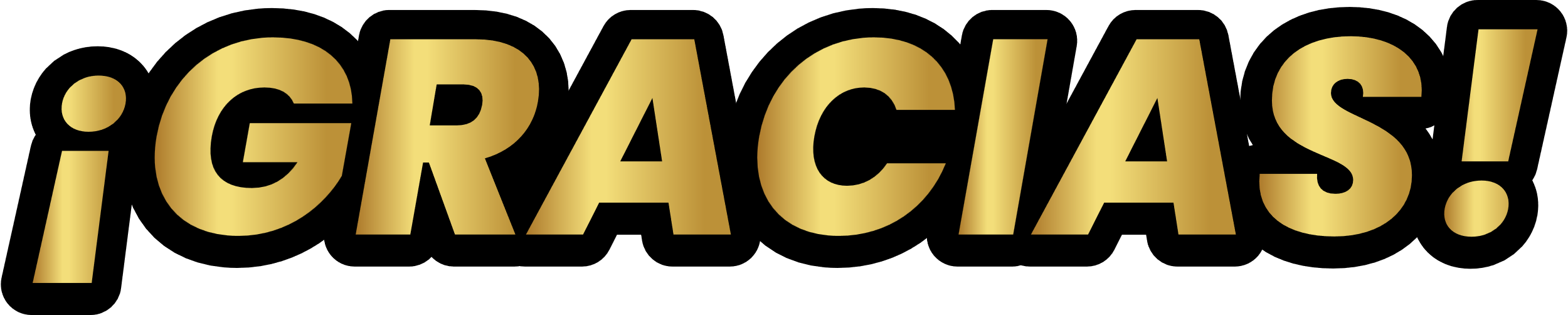 Inspección de Tránsito y Transporte de Barrancabermeja
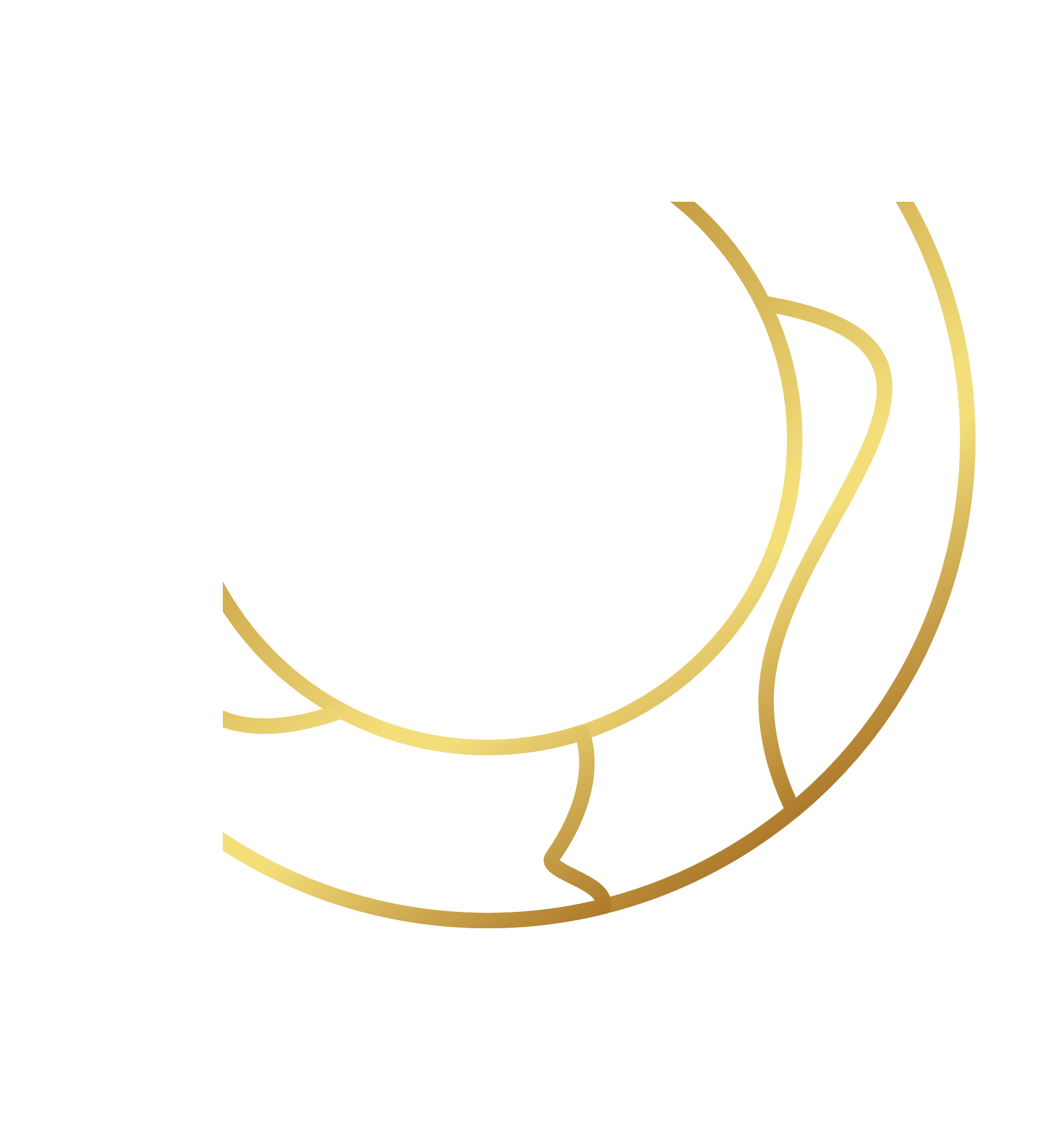 Proyectó: 
Nombre y Cargo
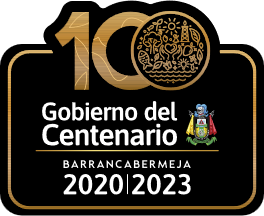 DIAPOSITIVAS DE APOYO PARA LA PRESENTACIÓN
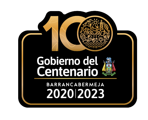 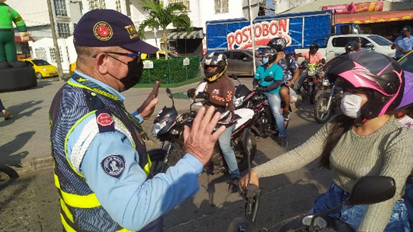 Realizadas catorce (14) estrategias de sensibilización a los actores viales. 
Fortalecer el componente de comportamiento seguro. 
Impacto en capacitación y sensibilización en seguridad vial a 68.185 actores viales.
Recursos por gestión con otras entidades por valor de $796.779.805.
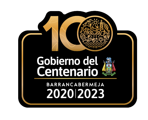 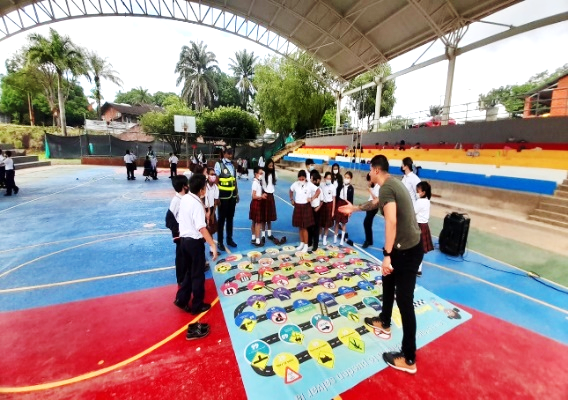 ESTRATEGIAS
Por gestión de la ITTB:
Estrategias presenciales de sensibilización y autocuidado apoyo de Infraestructura.
Sensibilización a través de redes sociales.
Capacitaciones presenciales y virtuales de seguridad vial dirigida a empresas y comunidad en general.
Capacitaciones en Seguridad vial dirigida a niños y adolescentes de las instituciones educativas del Distrito de Barrancabermeja.
Campaña “Pacto por la vida en la vía”
Campaña “La seguridad vial va en ti”
Campaña “¡tu decides quien te transporta!
Programas y Campañas gestionadas con la Agencia Nacional de Seguridad vial.
Programa Bicidestrezas para adultos.
Programa Bicidestrezas para niños.
Jornadas Pedagógicas abraza la vida en la vía.
Programa Motodestrezas.
Ruta Nacional por la Seguridad Vial.
La Seguridad Vial se toma tu colegio
Formador de formadores
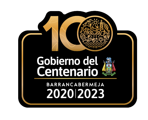 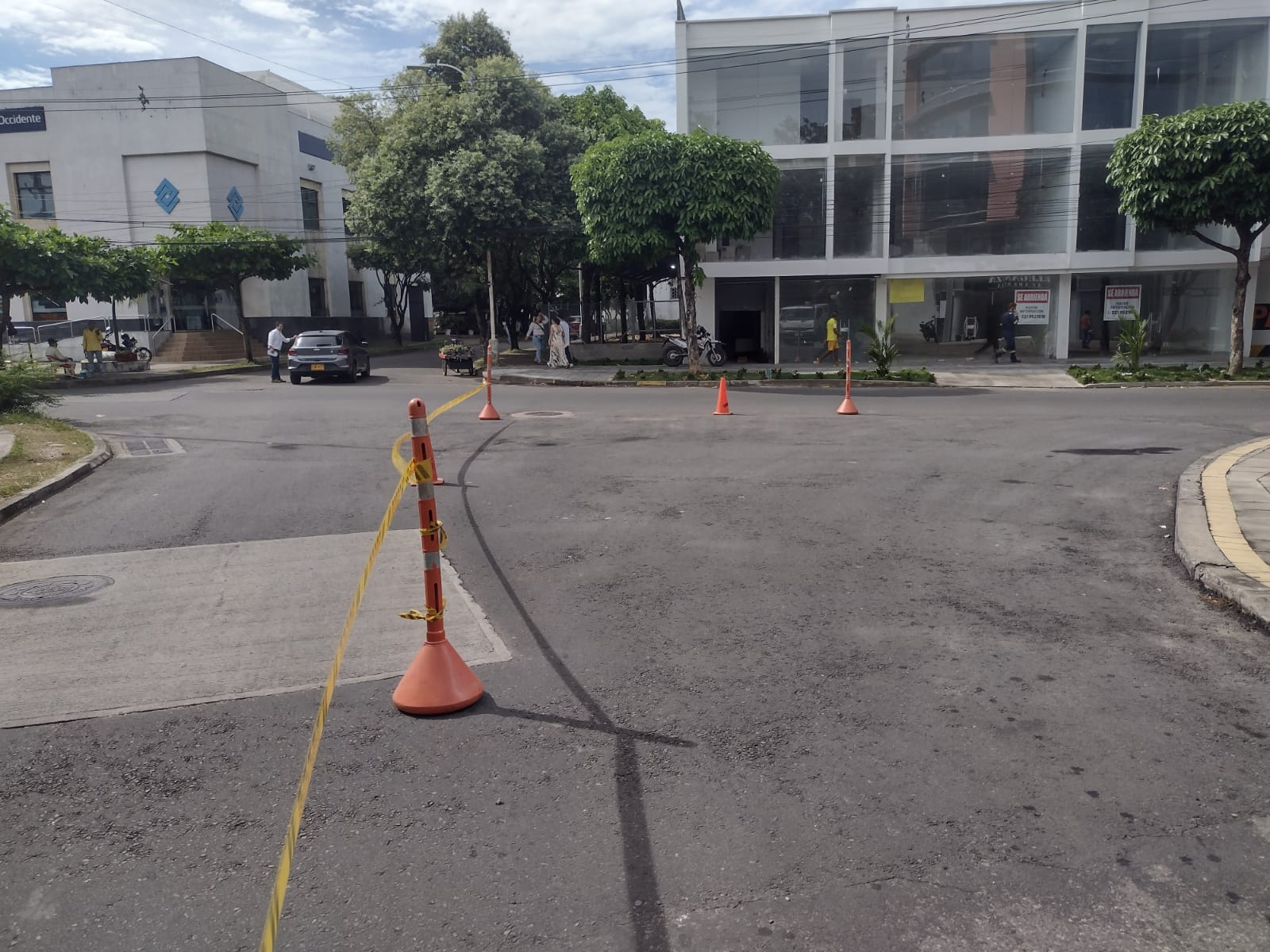 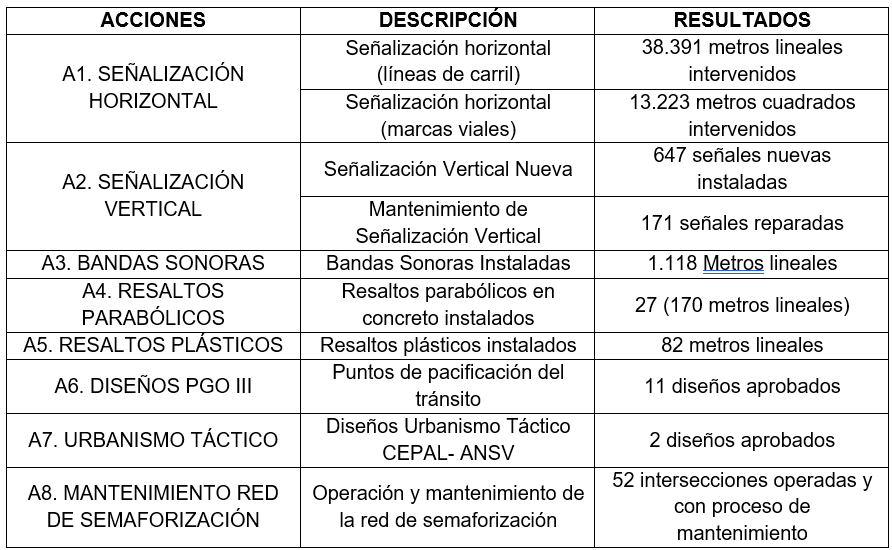 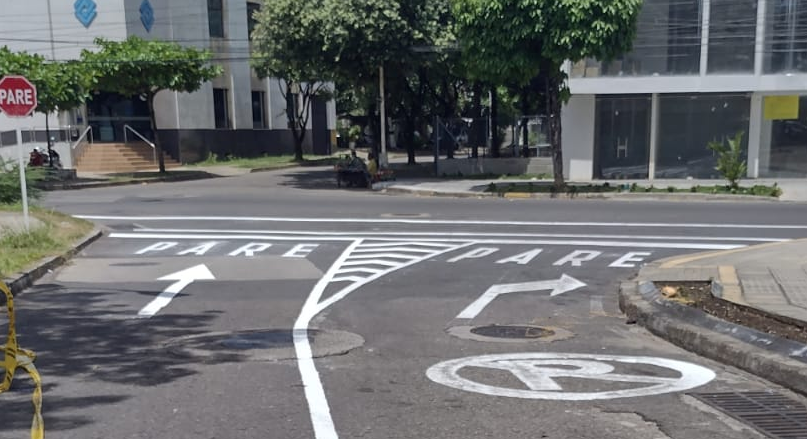 51 intersecciones operadas y con proceso de mantenimiento
Recursos propios del Distrito e Inspección de Tránsito y Transporte $ 1.993.825.983.27
Recursos gestionados con la Agencia Nacional de Seguridad Vial $ 1.433.801.548
Total de recursos invertidos: $ 3.427.627.531.27
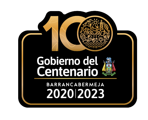 MANTENIMIENTO Y OPERACIÓN DE LA RED DE SEMAFORIZACIÓN.
 
Mantenimiento preventivo y correctivo, así como garantizar la operación de la red de semaforización del Distrito de Barrancabermeja. 

51 intersecciones permanentemente monitoreadas para garantizar la funcionalidad del sistema de semaforización del Distrito de Barrancabermeja. 

Total de recursos invertidos en el Sistema de semaforización $814.551.730.
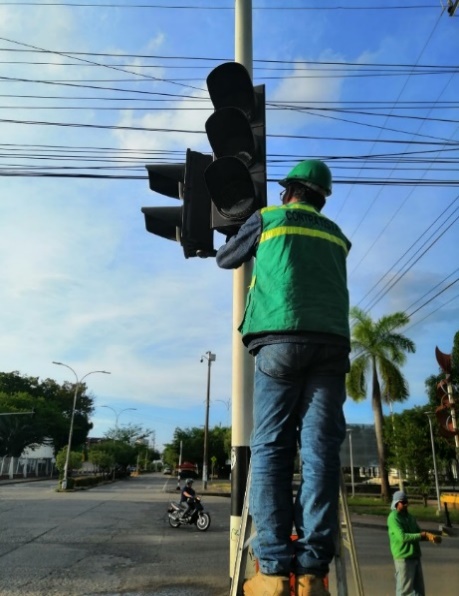 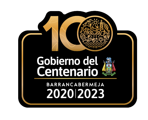 FORMULACIÓN POLÍTICA PÚBLICA DE MOVILIDAD Y SEGURIDAD VIAL.
Convenio No. 3794-23 DISTRITO DE BARRANCABERMEJA- SECRETARÍA DE INFRAESTRUCTURA Y LA I.T.T.B. PARA GARANTIZAR LA FORMULACIÓN Y PRESENTACIÓN DE LA POLÍTICA PÚBLICA DE MOVILIDAD Y SEGURIDAD VIAL DEL DISTRITO DE BARRANCABERMEJA. 

Se adjudica contrato No. 068 PARA LA FORMULACIÓN Y PRESENTACIÓN DE LA POLÍTICA PÚBLICA DE MOVILIDAD Y SEGURIDAD VIAL DEL DISTRITO DE BARRANCABERMEJA con fecha de inicio 04 de septiembre de 2023.

LEVANTAMIENTO DE LINEA BASE :  mapeo de actores , conformación de espacios de participación y diagnostico de la situación actual.

Encuentro de actores e identificación y selección de alternativas de solución.

Revisión documento técnico de Política Pública.
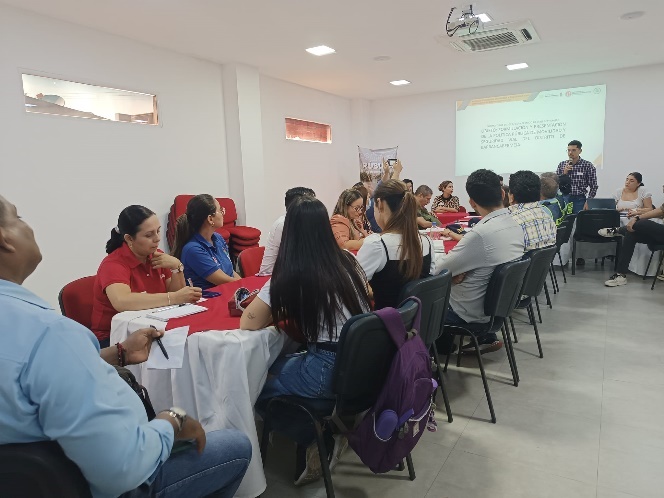 Inversión recursos del Distrito de Barrancabermeja $200.000.000, ejecución 69%
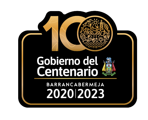 Aspectos Estratégico Sectoriales Especiales
Inspección de Tránsito y Transporte
Informe Especial de Regalías
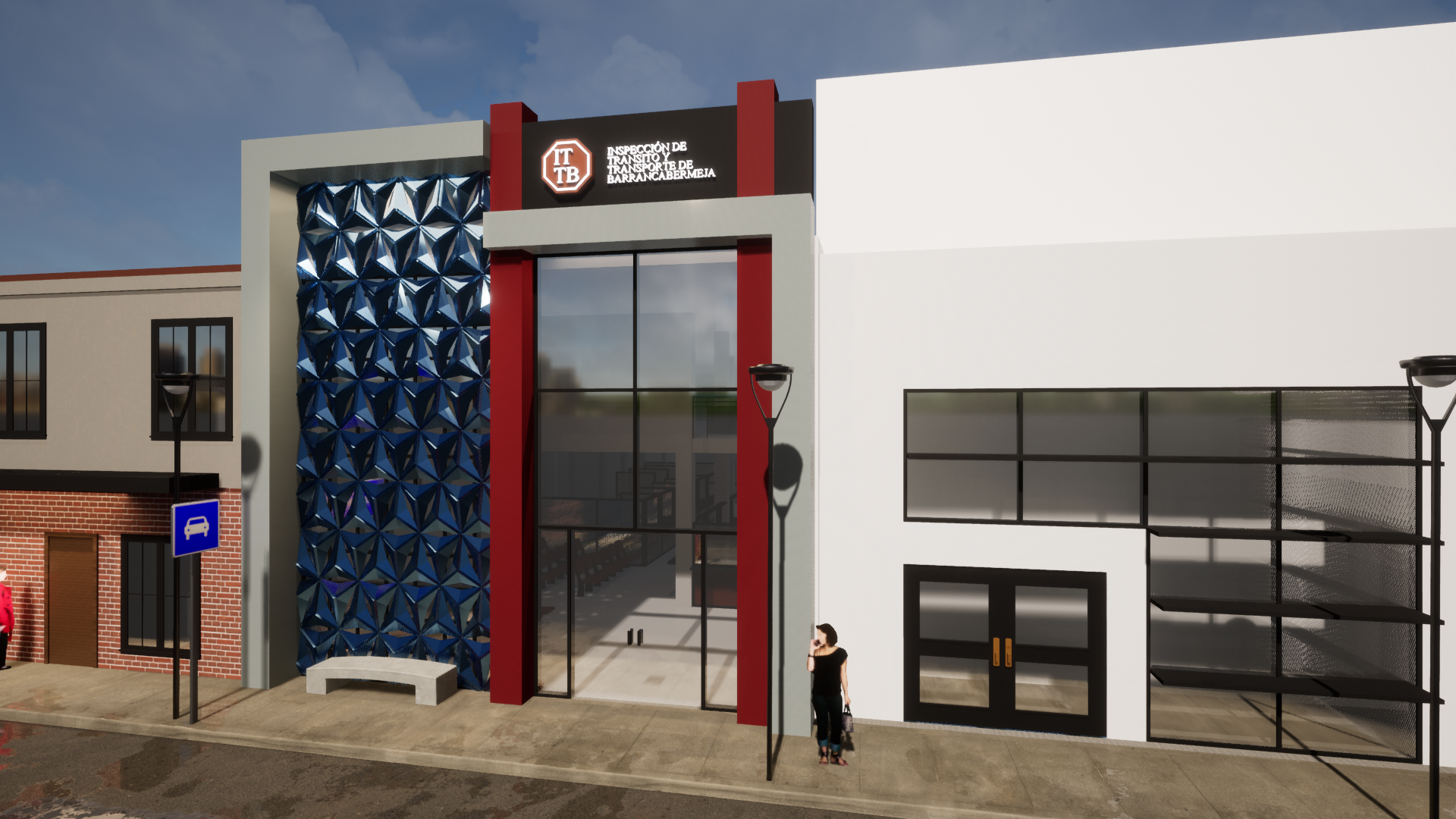 Entidad ejecutora recursos de regalías por valor de $1.700.000.000.

Proyecto Adecuación y ampliación de la infraestructura de la Inspección de Tránsito y Transporte en el distrito de Barrancabermeja. resolución No. 0814-23. 

Aporte recursos propios ITTB $ 641.313.465
Adjudicado contrato No. 066 OBRA PÚBLICA PARA LA ADECUACIÓN Y AMPLIACIÓN DE LA ITTB por valor de $ 2.181.151.152 ($1.539.837.687 de recursos de regalías + Aporte con recursos propios de la ITTB $ 641.313.465) y contrato No. 067 PARA LA INTERVENTORIA TECNICA, ADMINISTRATIVA JURIDICA Y FINANCIERA DE LA OBRA PÚBLICA PARA LA ADECUACIÓN Y AMPLIACIÓN DE LA ITTB por valor de $160.114.500 con recursos de regalías. Total de recursos a ejecutar $2.341.265.652.
 
área de:  218,537 metros cuadrados,.
Inicio ejecución 7 de sept/2023 finalización proyectada 06/01/2024
Programado 40,76% ejecutado 22,15%, diferencia 18,61%
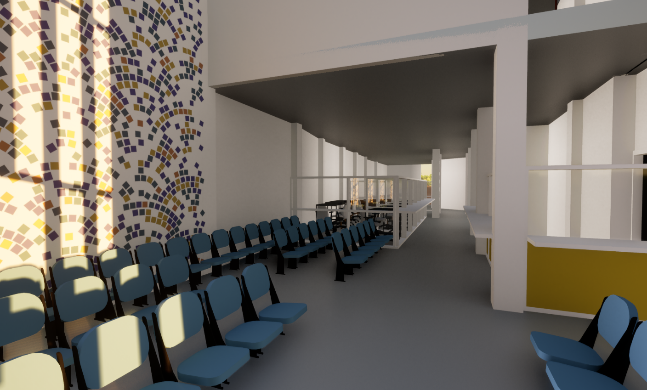